Healthy ChurchFAITH AVENUE
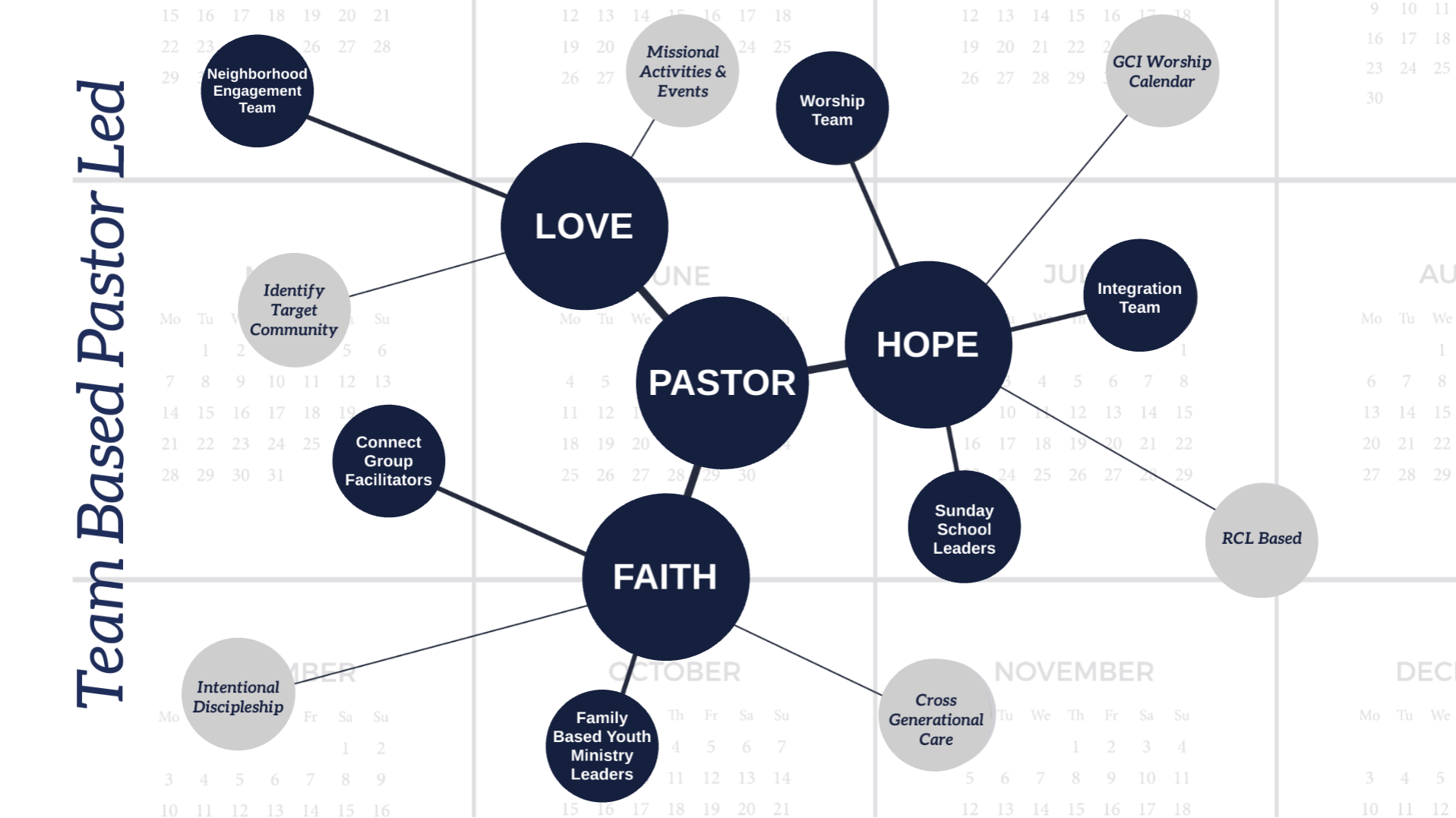 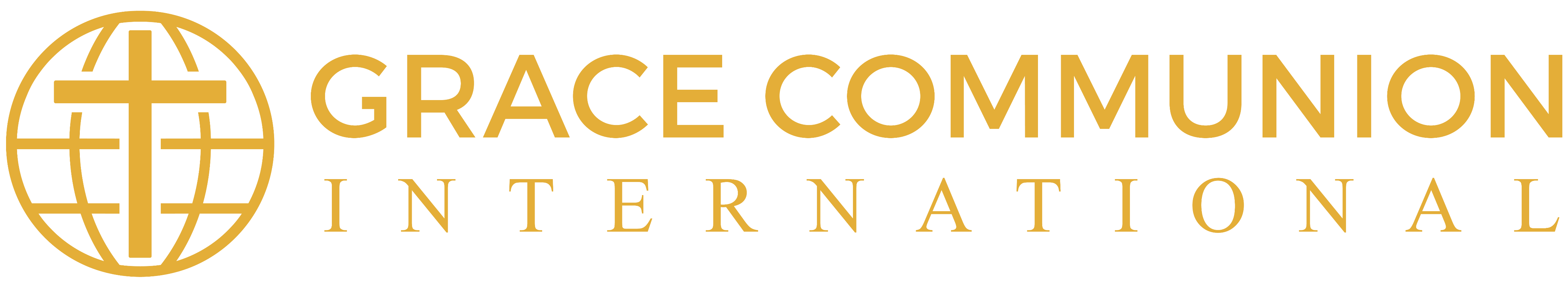 Christian discipleship is the disciplined habit of thinking and acting in Christ. Discipleship is growing closer to Christ and more like Christ, AND deeper into Christian community with other believers.
Create spaces where disciple-making and spiritual growth can be nurtured.
The avenue where community is built through relational & spiritually formational activities.
Faith Avenue: Definition
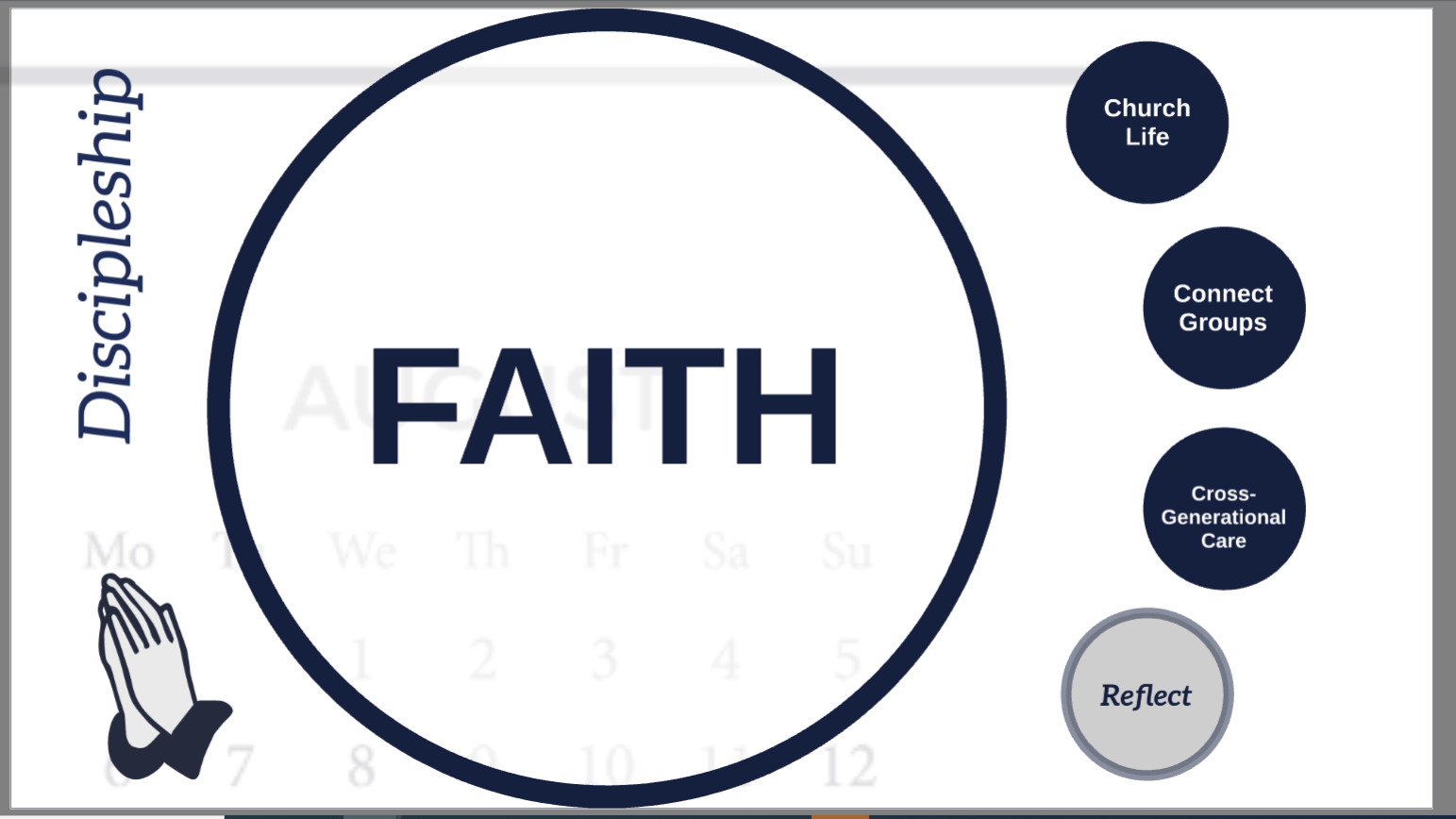 HEALTHY MINISTRIES
Looks like:
One-one one mentoring (not limited to the Faith Avenue).
Retreats.
Camps.
Church Picnics/BBQs.
Game Nights.
Other ministries specific your congregation’s needs.
ChurchLife
FAITH AVENUE
Contextualize:
Corporately do we spend time with our church family? (BBQ, Game Night, etc.)
Are all age groups being appropriately served? 
Do I have a pathway to engage and disciple new believers?
ChurchLife
FAITH AVENUE
Looks like:
A space for relationship building and spiritual growth.
Smaller gatherings where bonding can occur and life-on-life discipleship happens.
Connect Groups
FAITH AVENUE
Contextualize:
What types of groups do my congregation and target community need?
Are we digging deep into the written and living Word of God?
Are facilitators and hosts being developed?
Connect Groups
FAITH AVENUE
Looks like:
In home visits with guests and members.
Elder Care & Visitation Ministry.
Family-based Youth Ministry.
Cross-Generational Care
FAITH AVENUE
Contextualize:
Who makes up our congregation? What are the needs of the different stages of life in our congregation?
How are we investing in building relationships across generations within the life of the church?
Cross-Generational Care
FAITH AVENUE
Healthy Church provides the opportunity to strengthen relationships.
Are we deepening relationships through shared activity?
Are we making time for interaction between Sundays?
Are we deepening relationships with Christ across generations?
Reflect:FAITH AVENUE
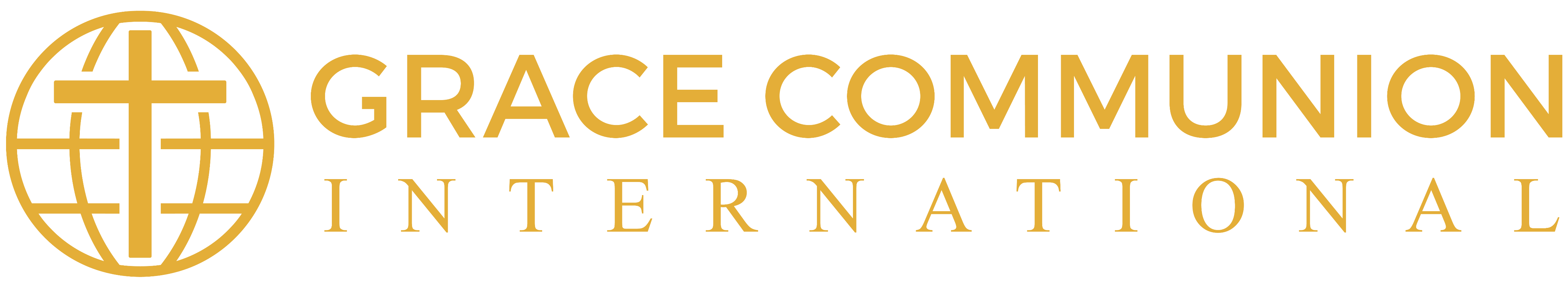